BLMs at the LHC
C.Octavio Domínguez, Humberto Maury Cuna

Thanks to 
Eduardo Nebot (BI)
2nd March 2011  -  ICE meeting
Contents
What are BLMs? What are they used for?

 Types of BLMs

 During the MD

 Data saving and other useful tips for analysis
2
2nd March 2011  -  ICE meeting
Contents
What are BLMs? What are they used for?

 Types of BLMs

 During the MD

 Data saving and other useful tips for analysis
3
2nd March 2011  -  ICE meeting
BLMs - Intro
Lost particles cause activation of accelerator components (nuclear reactions)

 Surrounding material can be destroyed by the radiation and/or heating (quenches!)

 Beam Loss Monitors (BLMs) are devices (mainly particle counters, detecting secondary reaction products) used for beam losses detection.

 The measurement principle is based on the energy deposition detection of secondary shower particles, which energy flux is linear with the initiating protons.

 They are mounted outside the vacuum pipe all along the machine, with special importance at crucial locations  (QFs at 450 GeV and final tripplets at 7 TeV). 

 They create an interlock system

 They have to achieve high sensitivity (usable signal from small losses) and large dynamic range (detection of irregular losses; several orders of magnitude in the same place!!).
4
2nd March 2011  -  ICE meeting
Contents
What are BLMs? What are they used for?

 Types of BLMs

 During the MD

 Data saving and other useful tips for analysis
5
2nd March 2011  -  ICE meeting
BLMs - Types
There are many kinds of BLMs:

 Plastic scintillantors

 Liquid scintillantor

 Aluminium coated Electron multiplier

 PIN diode

 BF3 proportional tube

 Ionization chamber 

Optical fiber

 Secondary Electron (Emission) Monitor (SEM)
6
2nd March 2011  -  ICE meeting
BLMs - Types
There are many kinds of BLMs:

 Plastic scintillantors

 Liquid scintillantor

 Aluminium coated Electron multiplier

 PIN diode

 BF3 proportional tube

 Ionization chamber 

Optical fiber

 Secondary Electron (Emission) Monitor (SEM)
7
2nd March 2011  -  ICE meeting
BLMs - Types
Plastic scintillators:

 They detect charged particles due to their electronic stopping as well as g-rays.

 Neutron scattering  A fast proton travels through the scintillator material, leading to light emission by its electronic stopping.

 The light is guided to a photomultiplier, converted to electrons and amplified.

 Digitizing the analog voltage using a relatively small gain 
    2 modes 
 Particle counting mode (higher sensitivity and larger dynamic range)

 They use to be placed close to collimators and other crucial areas (injection, extraction) thanks to their large dynamic range and high sensitivity.

 They can be modulated in nearly any kind of shape and size

 Disadvantage: low radiation hardness
8
2nd March 2011  -  ICE meeting
BLMs - Types
Plastic scintillators
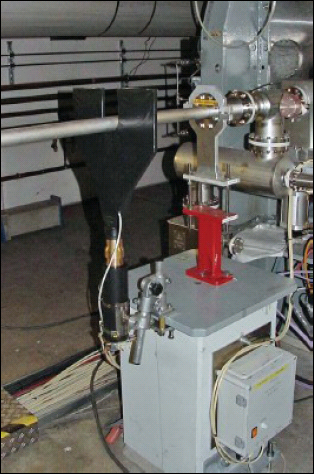 Plastic scintillator at DESY
Photomultiplier
9
2nd March 2011  -  ICE meeting
BLMs - Types
(Short) Ionization Chambers:

- That’s the most used BLM device in the LHC (>4000)  They have to be cheap.

They measure the amount of secondary charges created in a gas volume (ionization).












 

- The measurement principle is based on the energy deposition detection of secondary shower particles using ionisation chambers located outside of the magnet cryostats.
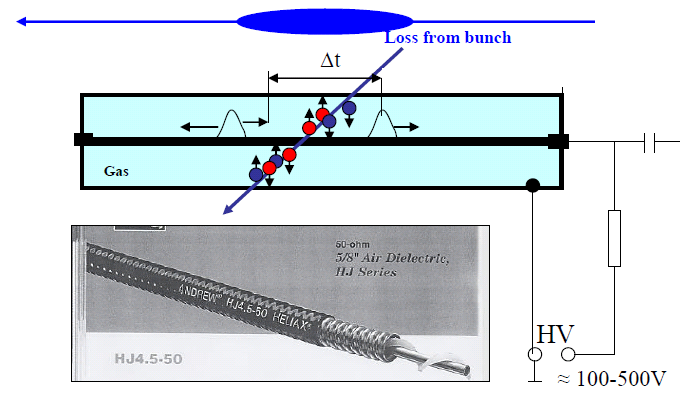 10
2nd March 2011  -  ICE meeting
BLMs - Types
(Short) Ionization Chambers:

 They are placed more or less equally spaced along the machine with additional units in critical parts (collimators, high aperture, high b, …)

 Calibration is relatively independent of the applied voltage

  Calibration is determined by geometry

 Little maintenance required. Leakage in N2 filled chambers not critical

 Don’t use electronegative gases (O2, CO2, H2O, …). Use better Ar, N2 or Air.

Ion-chambers can be build from radiation hard materials (ceramic, glass metal), with no aging

 They do not response as fast as scintillators (ions need time to reach the cathode!)
11
2nd March 2011  -  ICE meeting
Contents
What are BLMs? What are they used for?

 Types of BLMs

 During the MD

 Data saving and other useful tips for analysis
12
2nd March 2011  -  ICE meeting
BLMs – During the MD
The data are saved automatically in Timber  No need of special interactive software

 Acquisition: 1.3 s might be the most appropriate for e- cloud, but ask collimation people

 Typical screen:
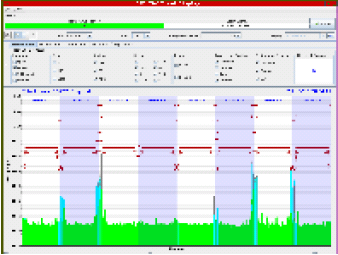 If this screen becomes orange
WARNING!!!
Security 
thresholds
Logbook
You can click on a concrete monitor to see its signal
13
2nd March 2011  -  ICE meeting
Contents
What are BLMs? What are they used for?

 Types of BLMs

 During the MD

 Data saving and other useful tips for analysis
14
2nd March 2011  -  ICE meeting
BLMs – Data analysis
The data are saved automatically in Timber

 Looking for our monitors:

 If you search for BLM%  100887 variables!!!!!

 But we are only interested in the BLM%LOSS_RS%  47988 !!!! (still too much)

 I was recommended to use only one Running Sum (RS)*, e.g. RS09  3999
Wild character in Timber
* A “RS” is the integration time interval, since the quench levels depend not only on the radiation but also on the time in which the radiation is deposited.  There are 12 RS:
15
2nd March 2011  -  ICE meeting
BLMs – Data analysis
Looking for our monitors (cont.):

 We can also discard all BLMES, which are SEM and are not so important for us 

 For a first analysis we mainly have to focus on the BLM%TCP%LOSS_RS09, which are the BLMs situated at the primary collimators   only 20 variables!

 If we see losses at the TCPs that can indicate losses in other places of the machine

 After that we can check the secondary collimators: BLM%TCS%LOSS_RS09 (169)

 It’s useful to represent the BLM data together with the BCT (or FBCT) data:
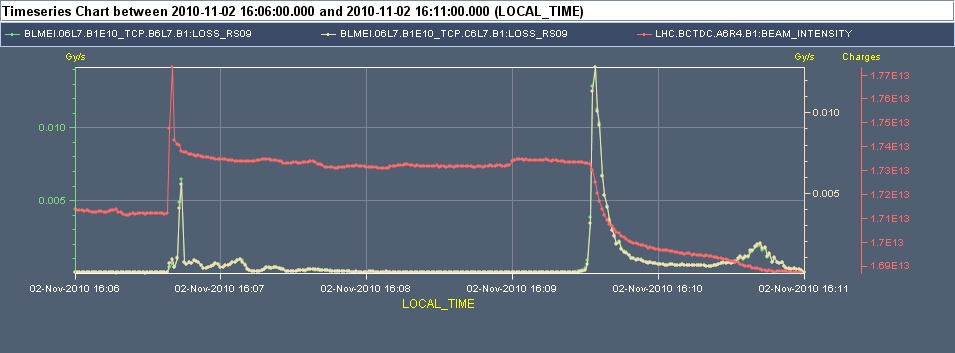 16
2nd March 2011  -  ICE meeting